Pife:Med-Fi Prototyping
Agenda
Value, Prop, Problem and Solution Overview
Revised Interface Design
Tasks
Prototype Overview
‹#›
Value Prop, Problem, and Solution Overview
‹#›
Background
Musicians feel as if they have nothing to practice for and no one to practice with, which leads to a lack of motivation to practice
‹#›
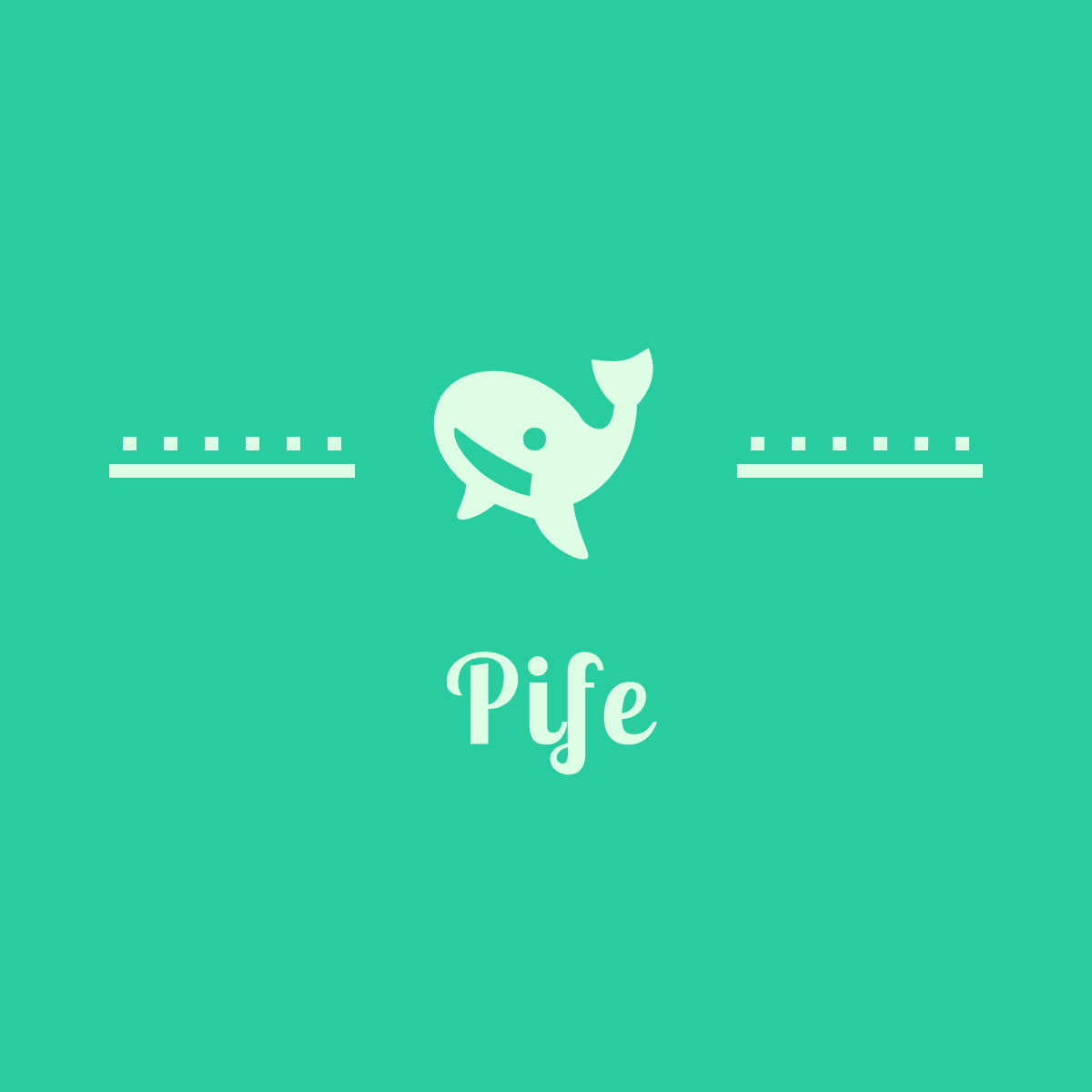 Mission Statement
Always Have A Friend to Practice With
‹#›
Revised Interface Design
‹#›
Biggest Interface Changes
Improve user connection with avatar by placing the avatar in a home setting and allowing for avatar evolution
Improved community engagement with ability to respond to feedback and ability to give live reactions + audience profiles during performances
Added clarity to tools through intermediary screens, clearer buttons and prompts
‹#›
Revised DashBoard
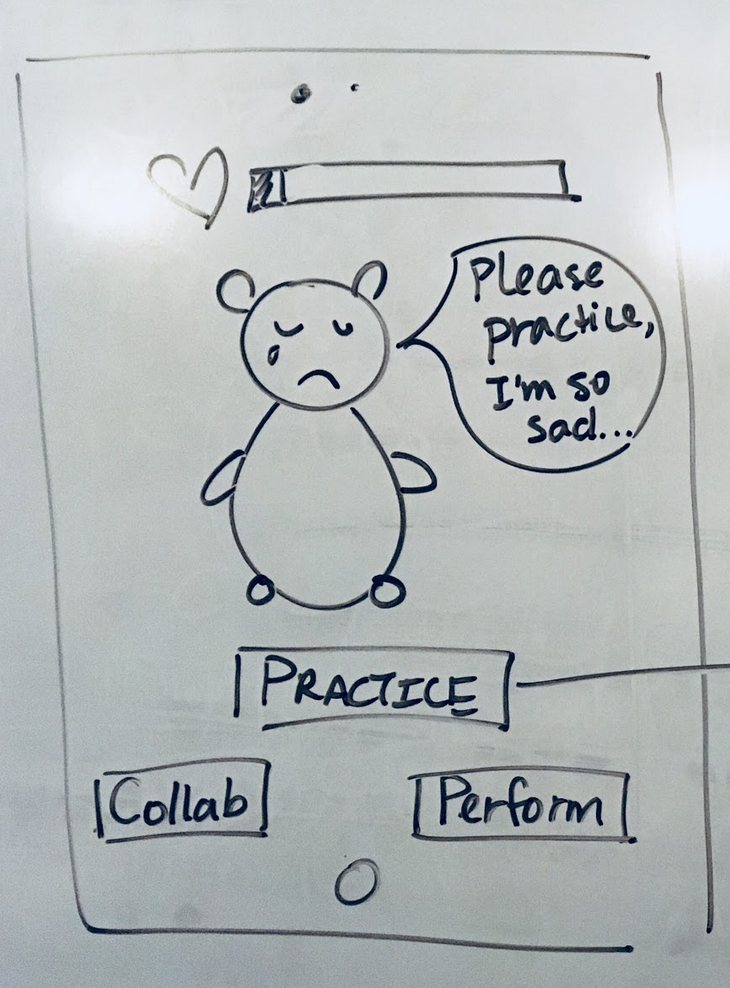 Include Level Up screen at end of app
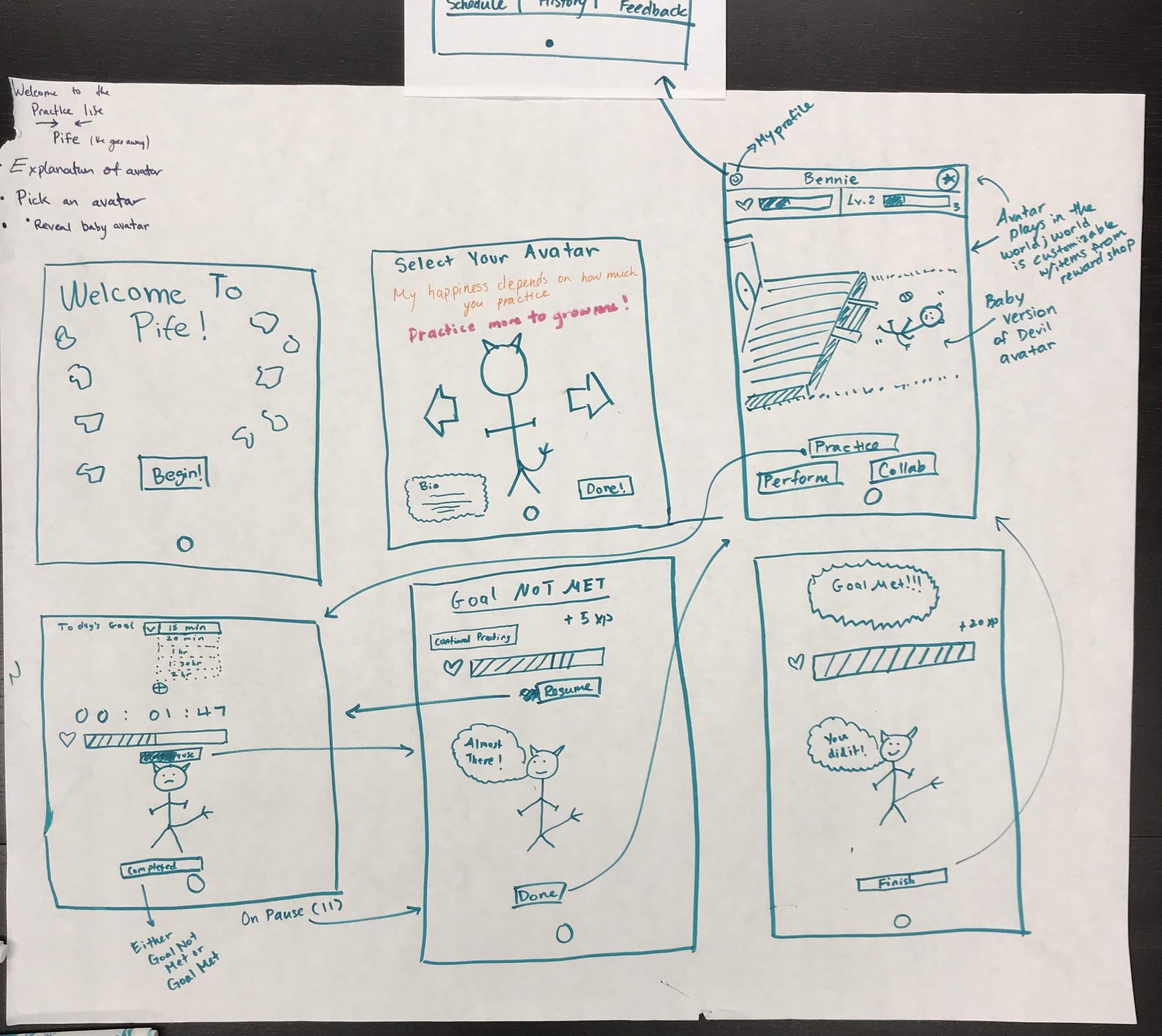 Include interactive world for Avatar to Play In
‹#›
[Speaker Notes: We also added the name to the Dashboard along with Access control to settings and the My profile, including the store. The store is to dress up your avatar or unlock other items like]
Revised Performance Task
Offer options to perform and search for performances
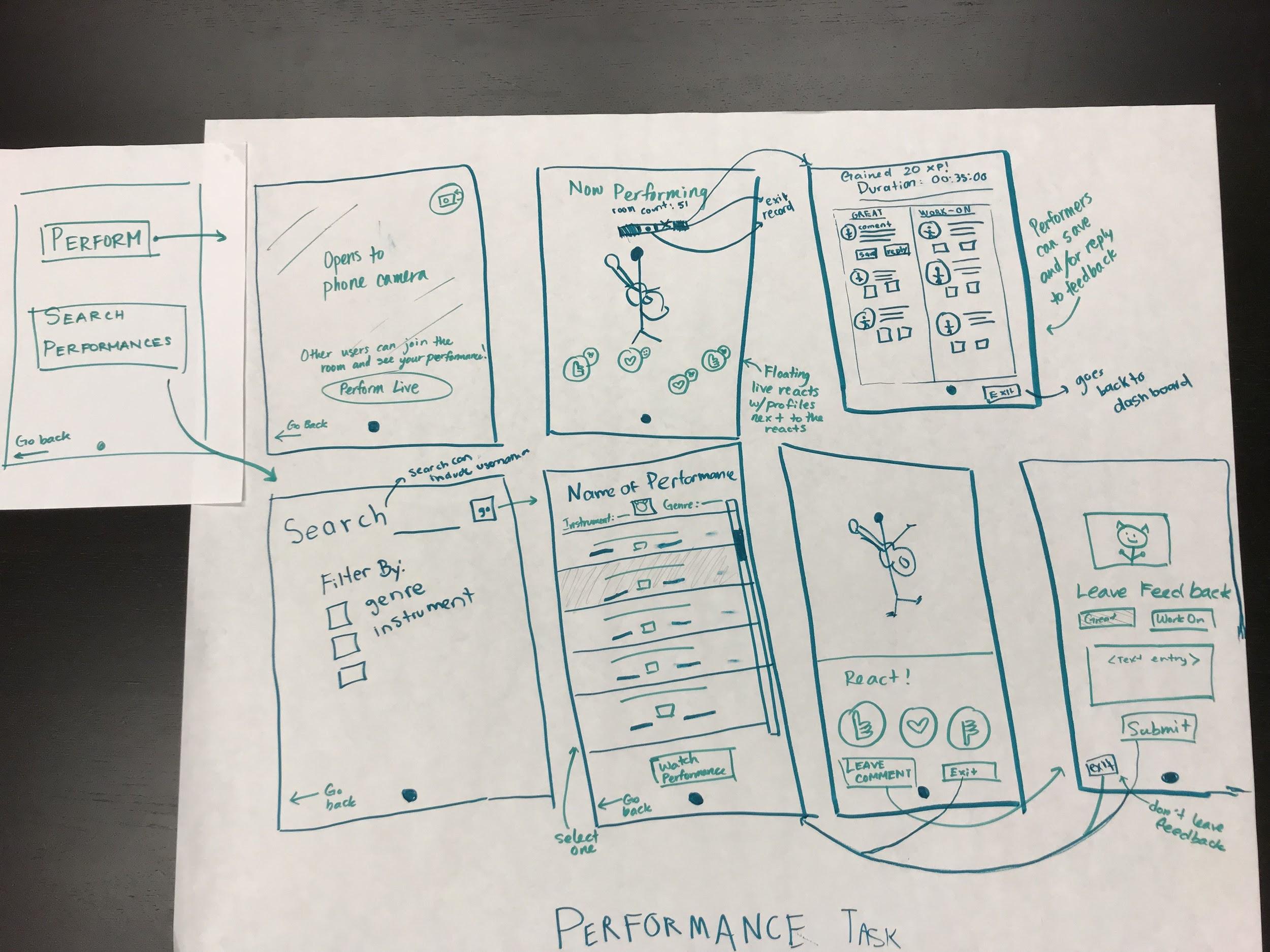 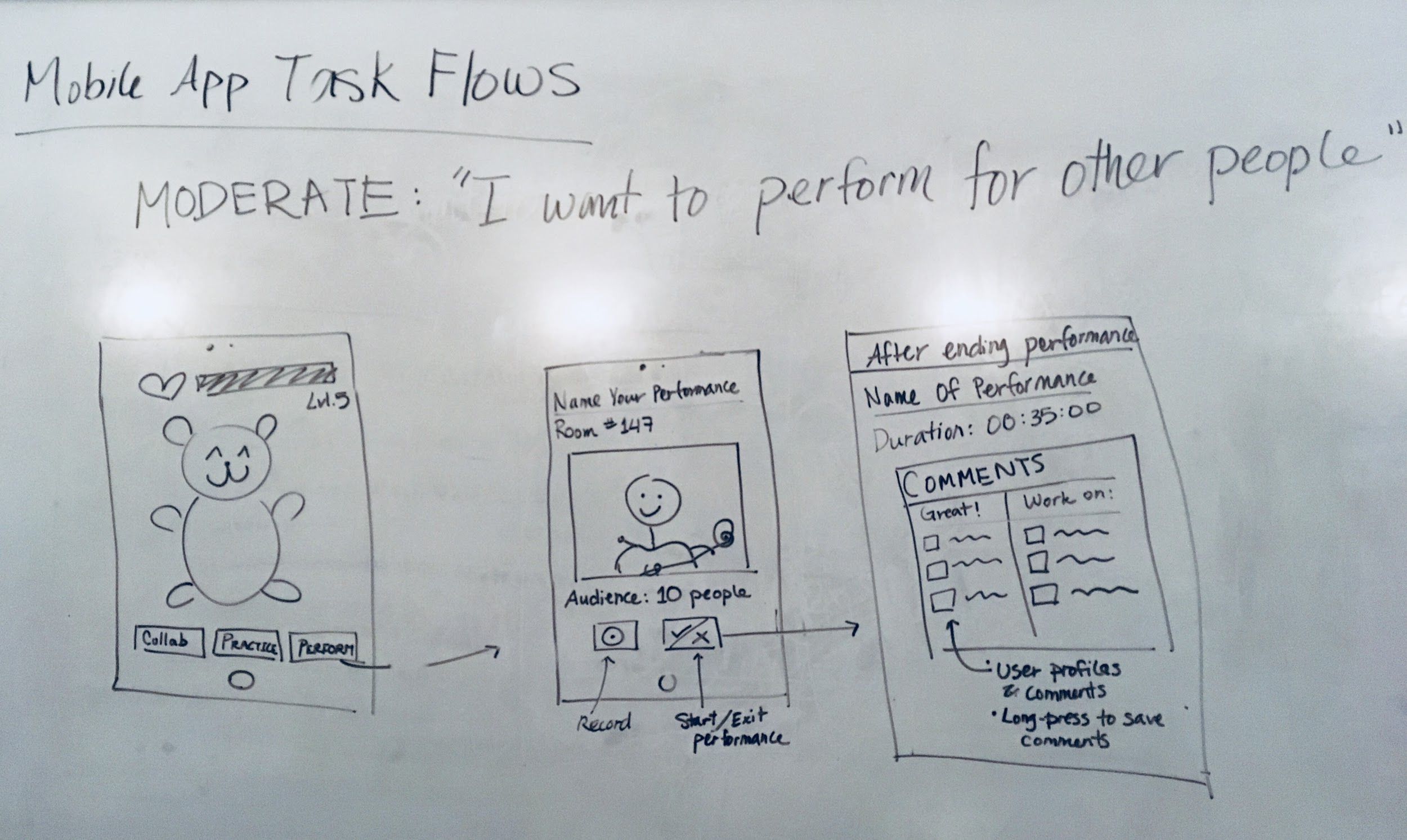 When performing, you can see the reacts of your viewers
You can react people’s performances
‹#›
[Speaker Notes: Explan rational of]
New Collaboration Task
If user online, you and initiate an instant live collab, or schedule on later
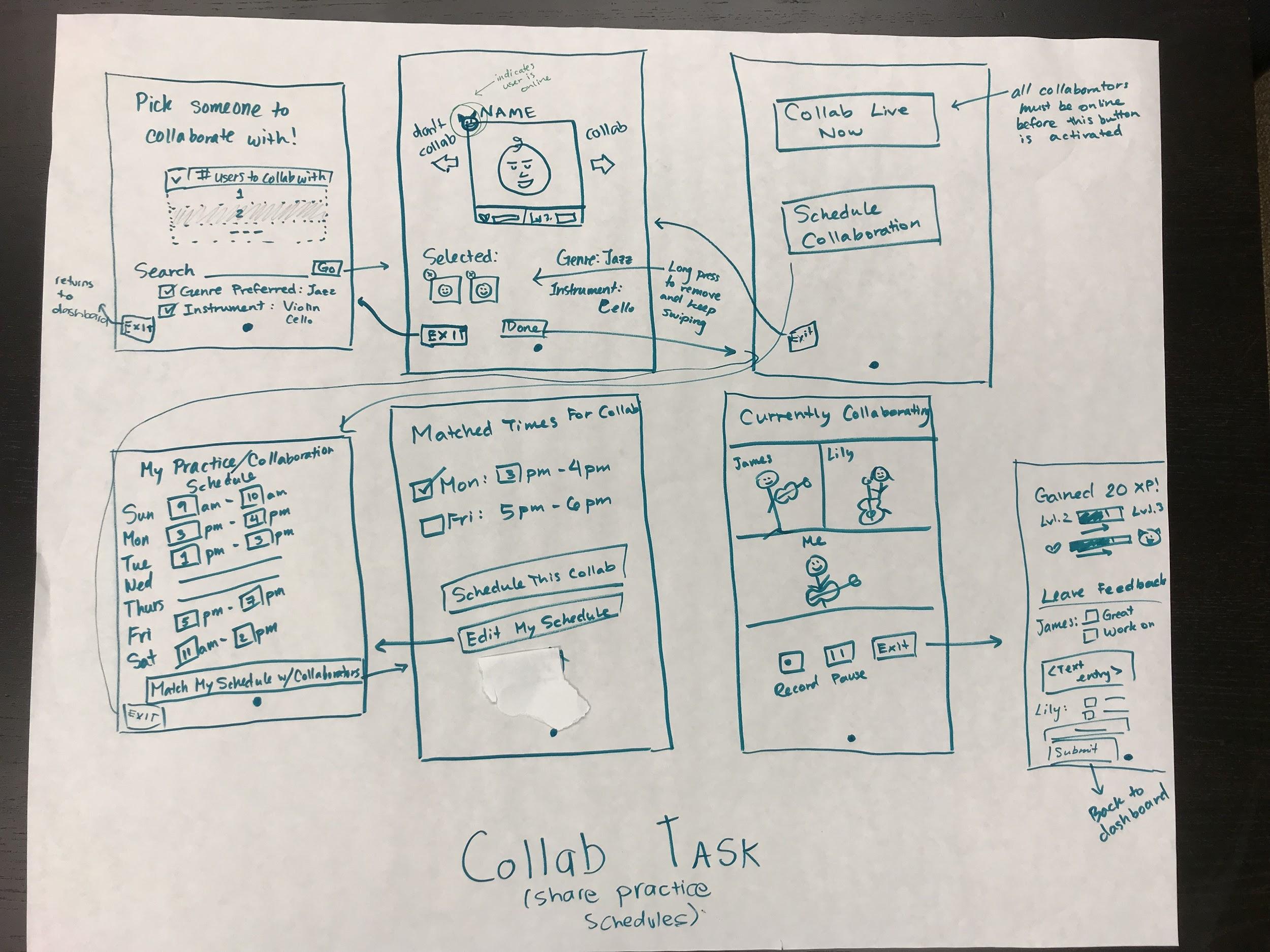 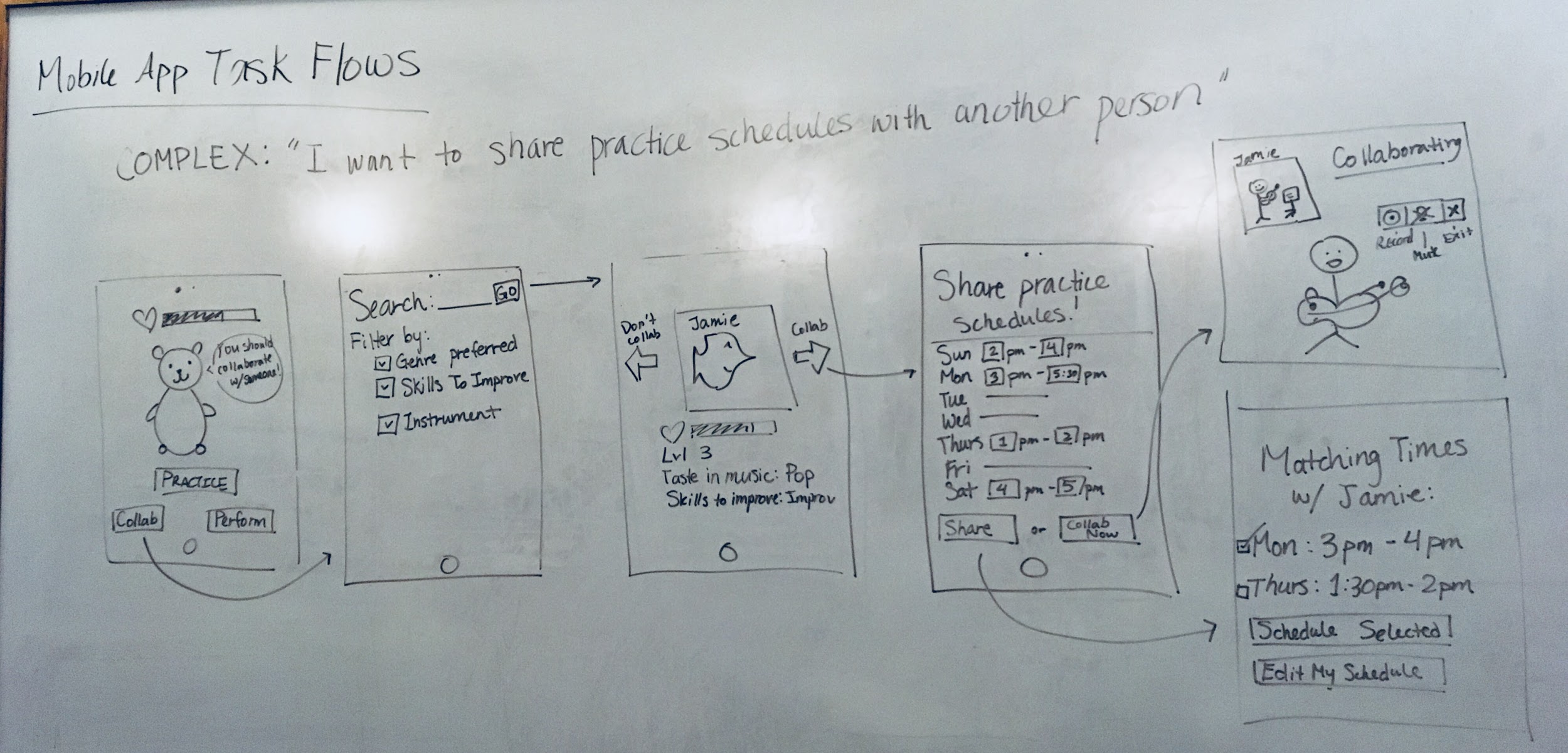 You can collaborate with 2+ users
‹#›
Mid-Fi Prototype Tasks and Task flow
‹#›
Signing in
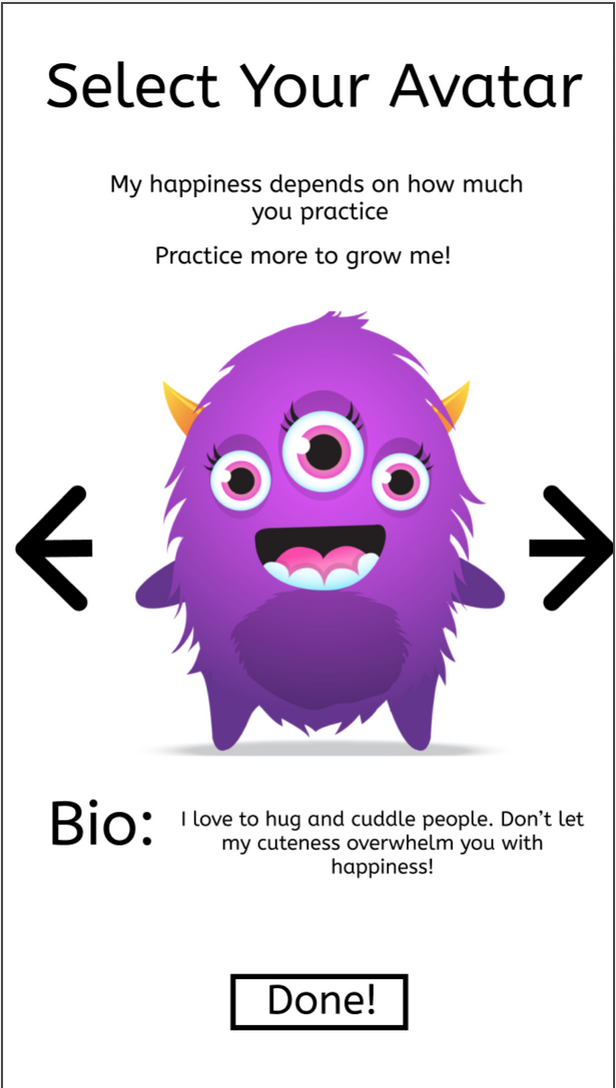 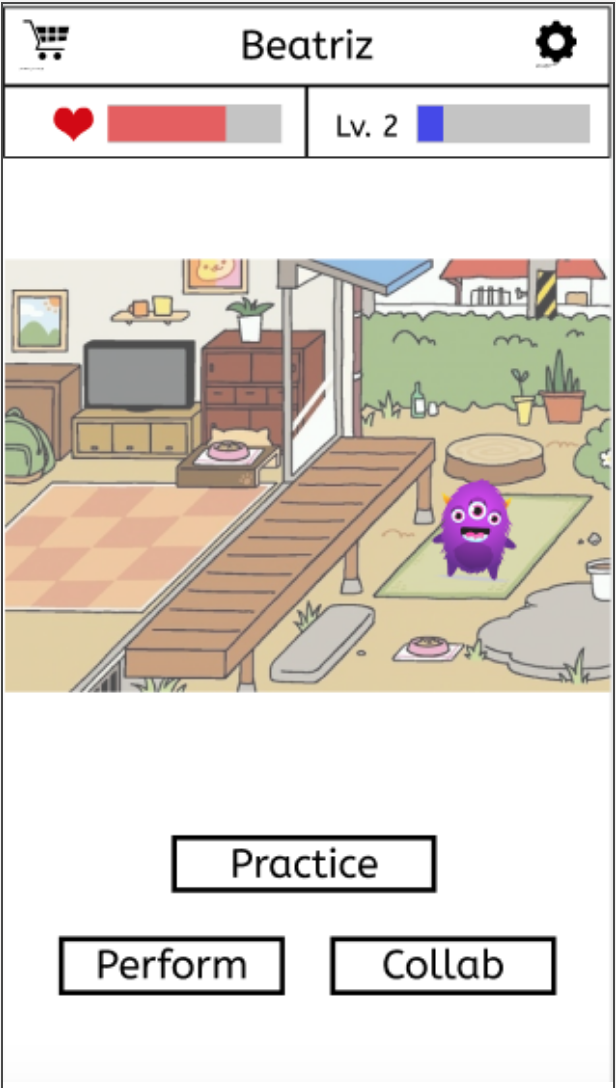 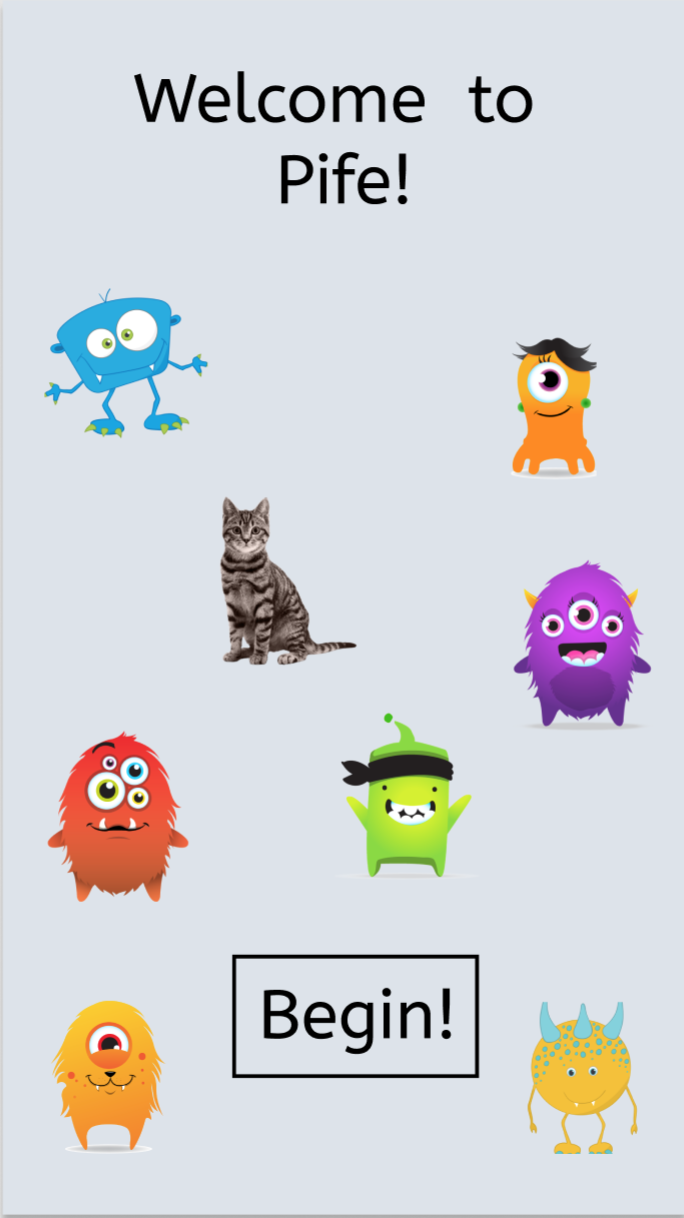 Avatar now has personality, level-up growth and ability to roam a digital world, which helps create a connection between user and avatar
‹#›
Task 1 - Simple
“I want to feel motivated to practice.”
‹#›
Task 1:  “I want to feel motivated to practice.”
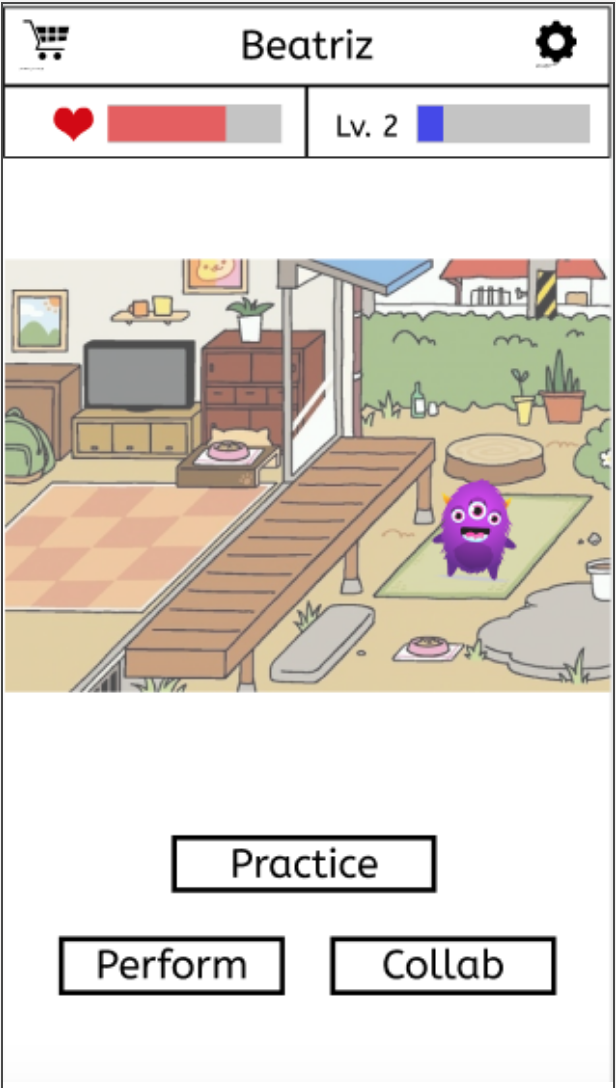 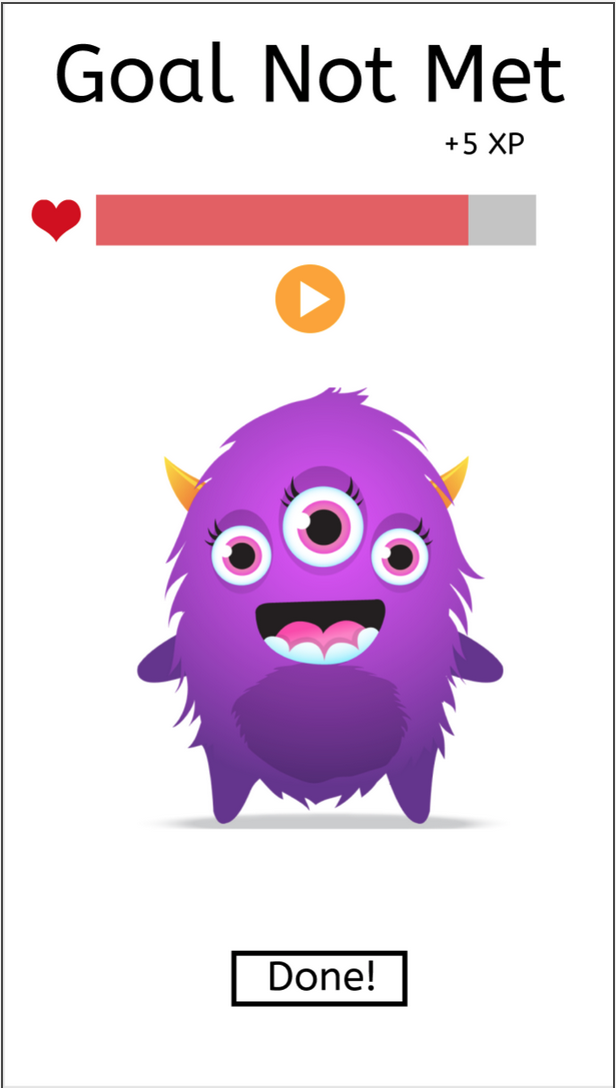 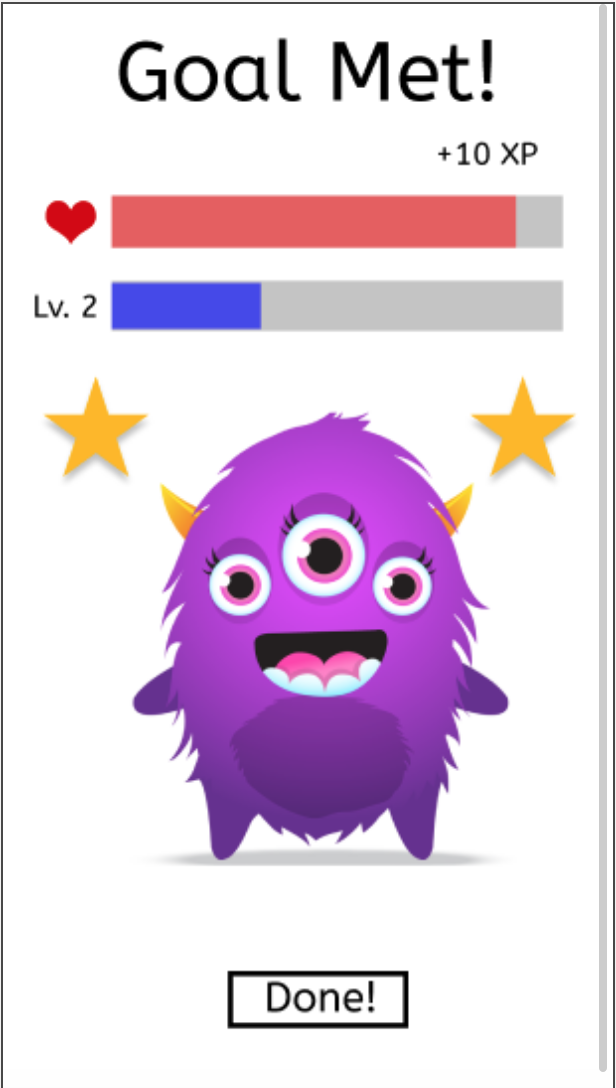 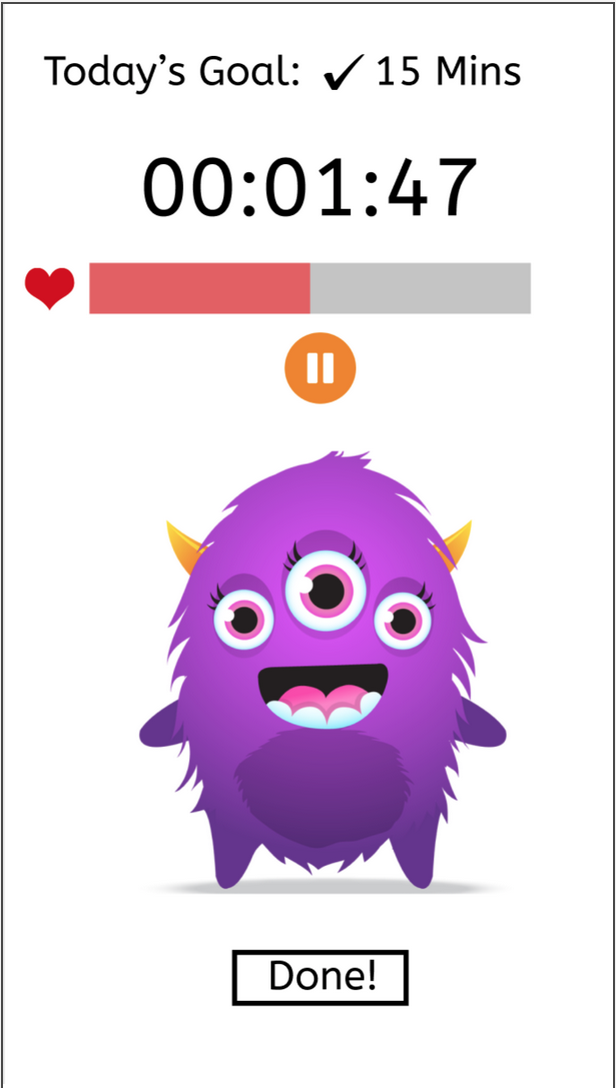 Added practice goal selection (see second screen)
‹#›
[Speaker Notes: Taskflow 1`]
Task 2 - Moderate
“I want to feel perform in front of others.”
‹#›
Task 2: “I want to perform in front of others.”
Added ability to search for performances

Added more prompts to guide user through Performance tool and add clarity
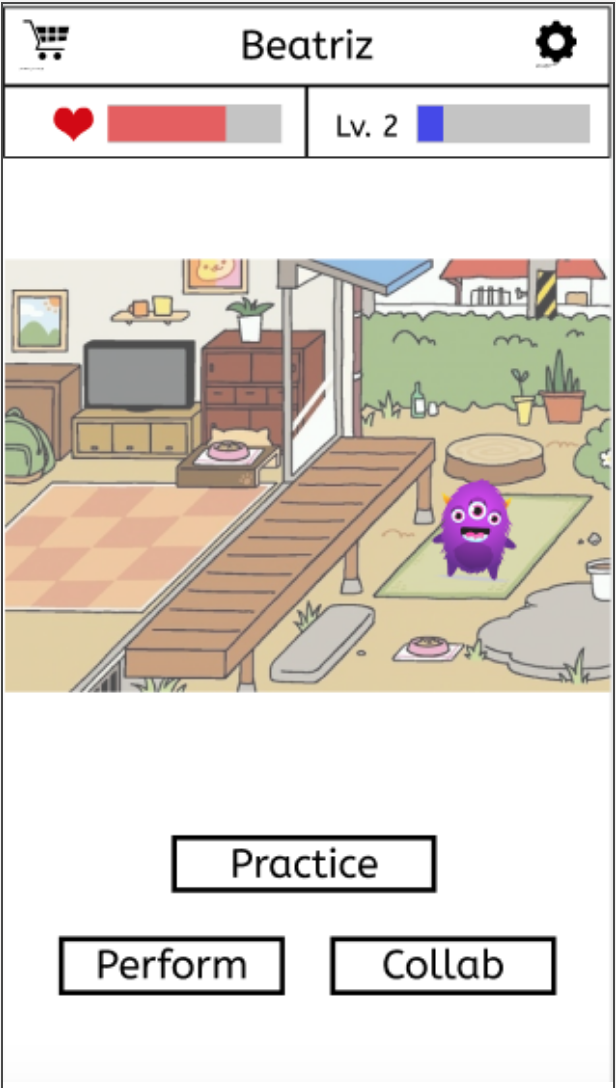 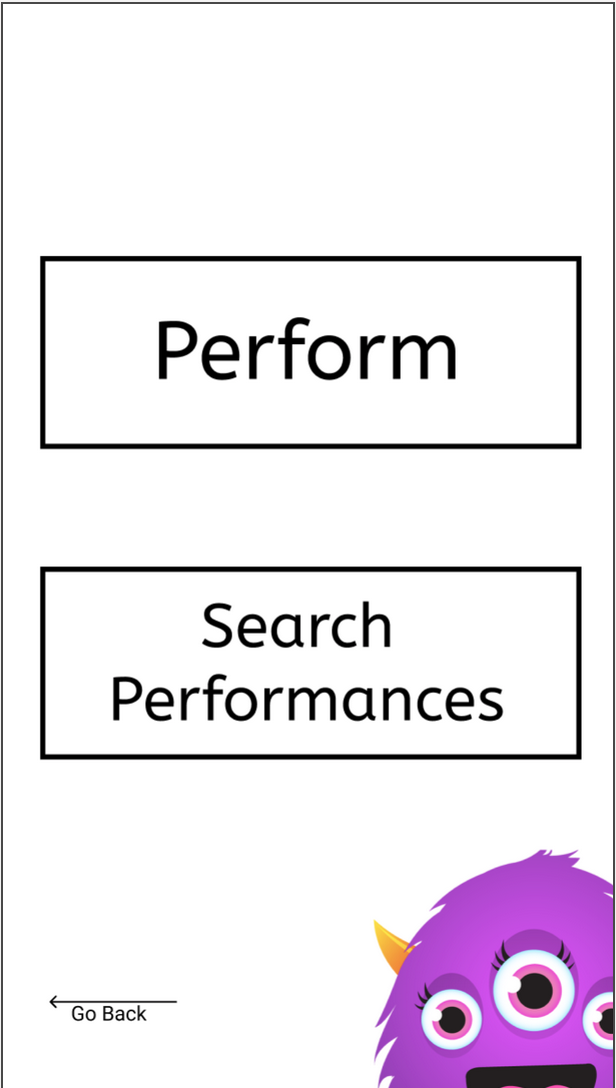 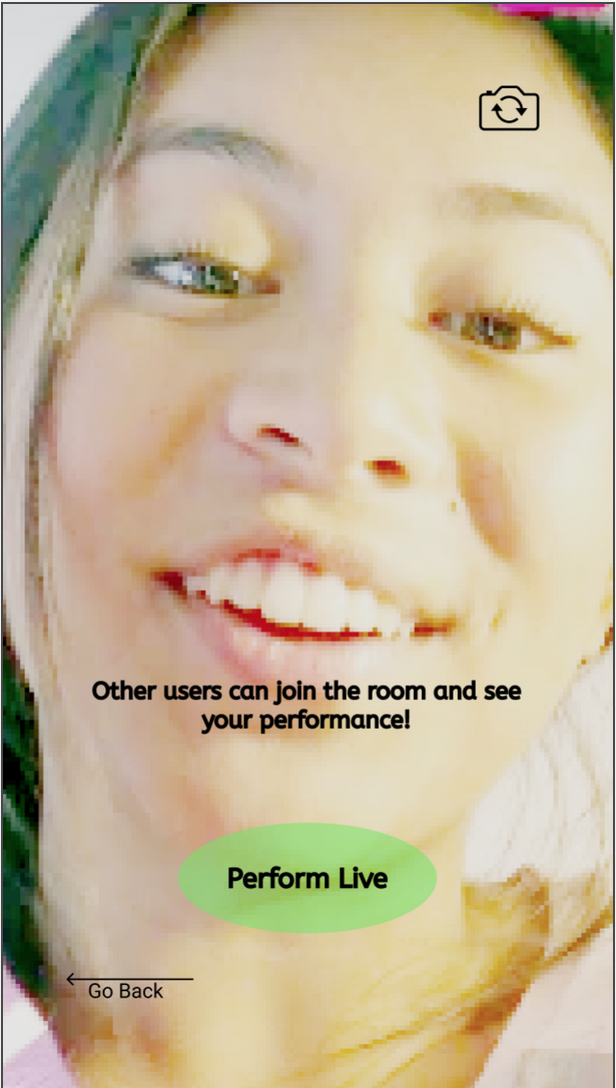 ‹#›
Task 2: “I want to perform in front of others.”
Added live react buttons attached to profile pictures to emphasize audience presence

Added feedback reply feature to encourage community engagement
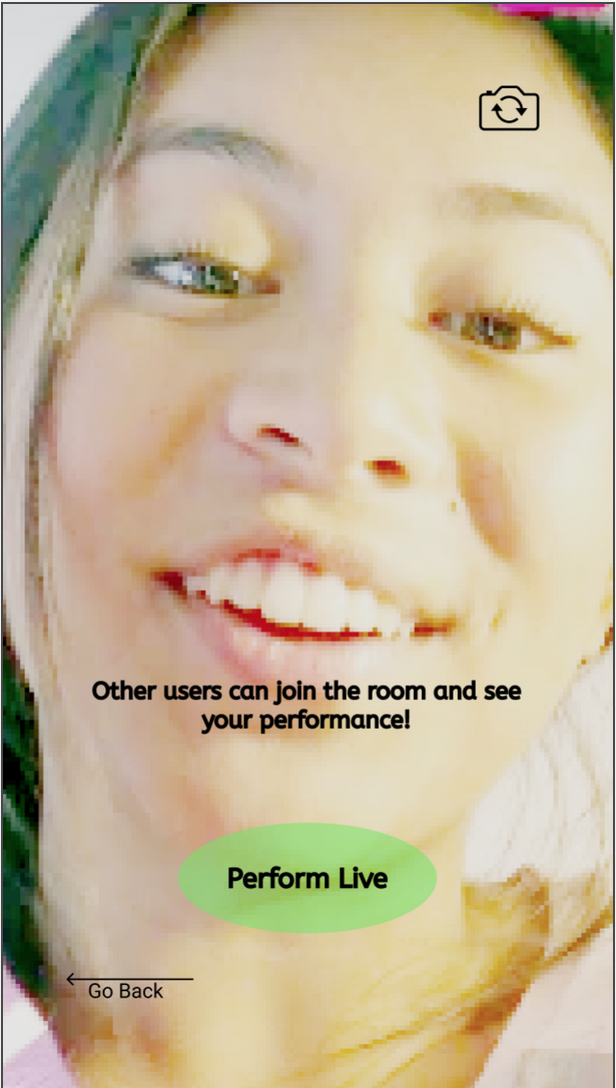 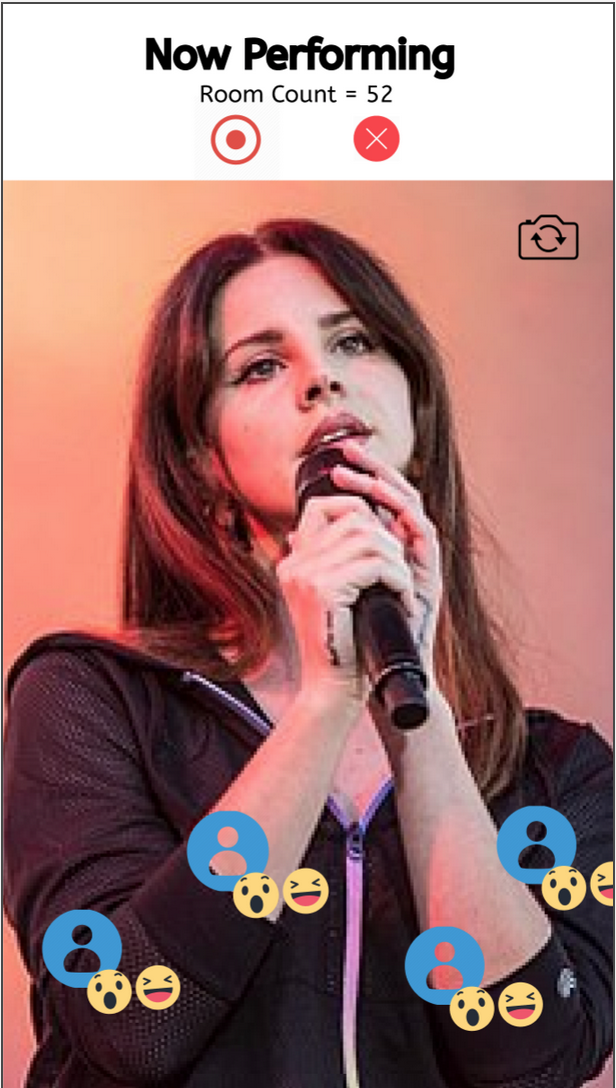 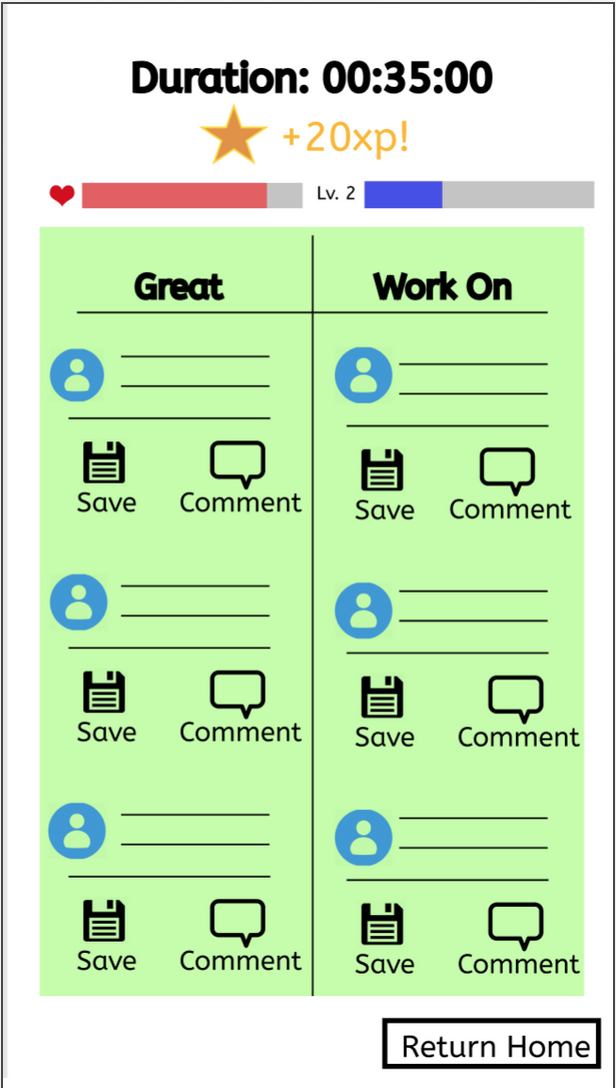 ‹#›
Task 3 - Complex
“I want to share my practice schedule with others.”
‹#›
Task 3: “I want to share my practice schedule with others.”
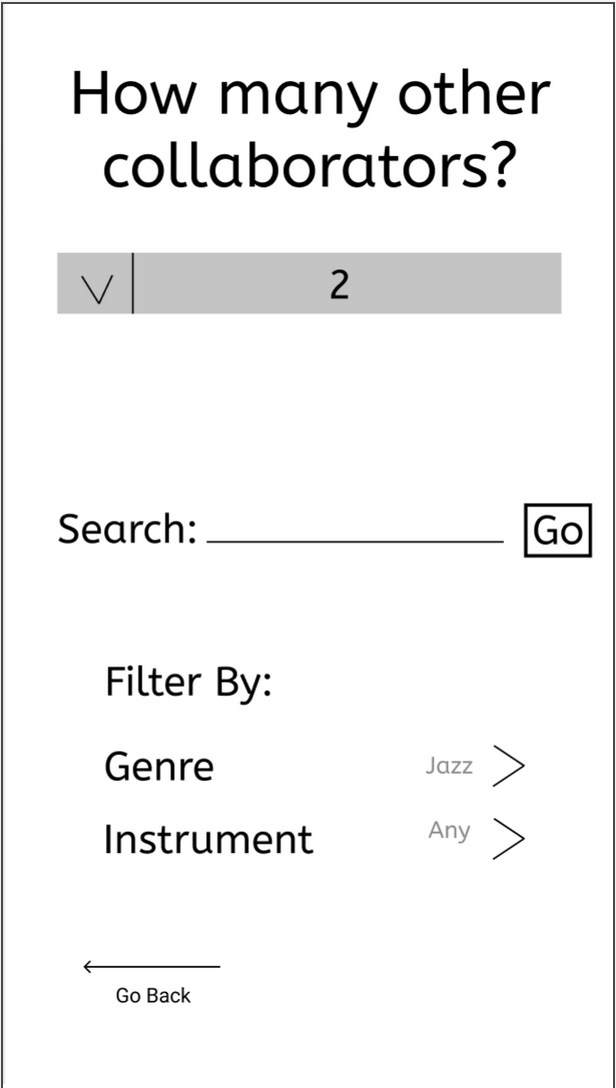 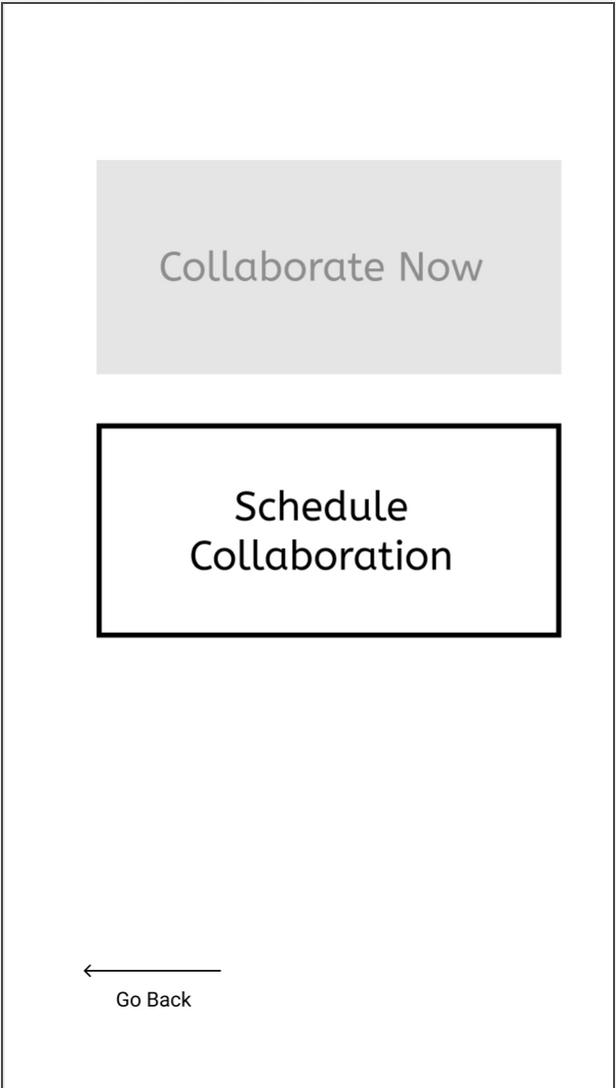 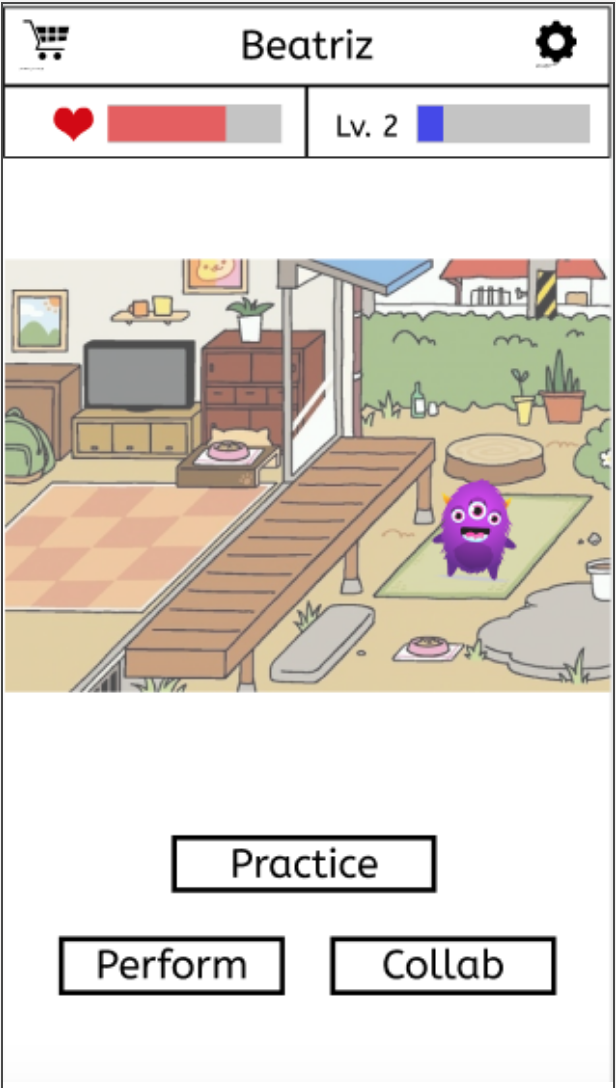 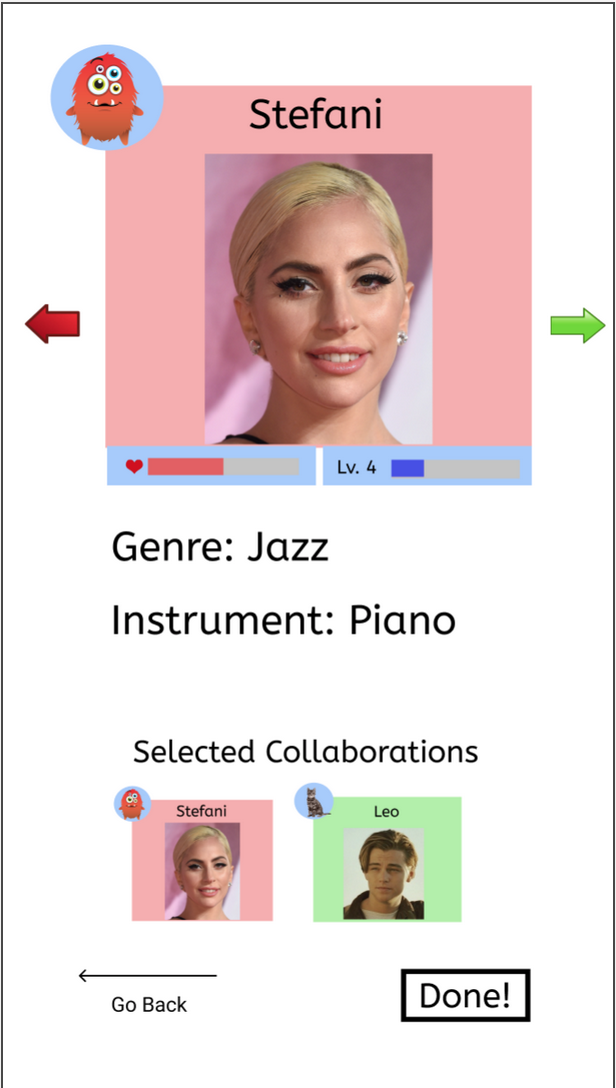 User can now choose number of collaborators; added prompts for clarity and guidance through Collaboration tool
‹#›
Task 3: “I want to share my practice schedule with others.”
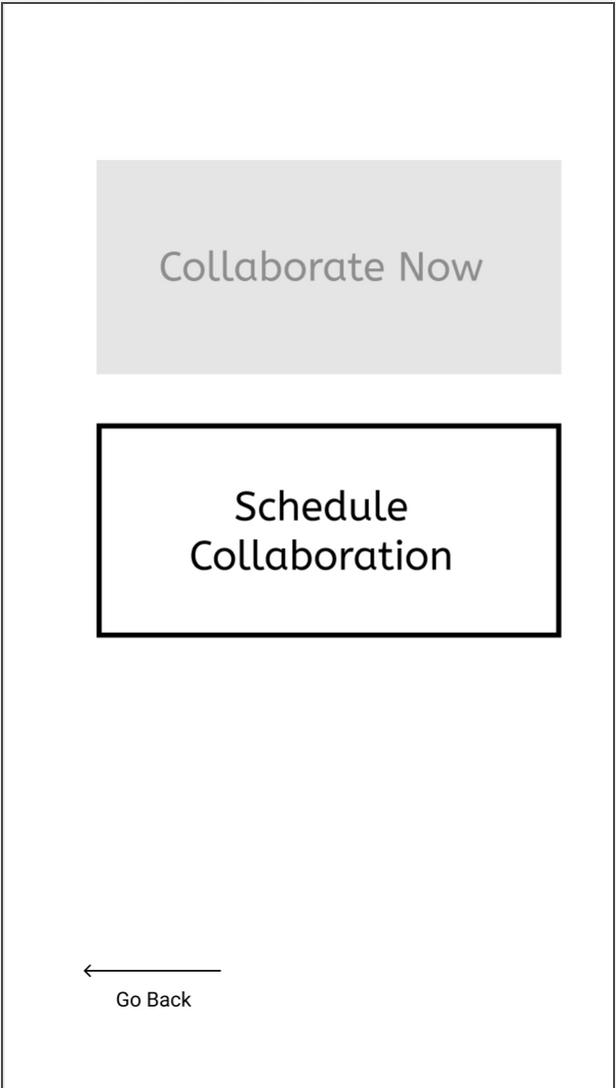 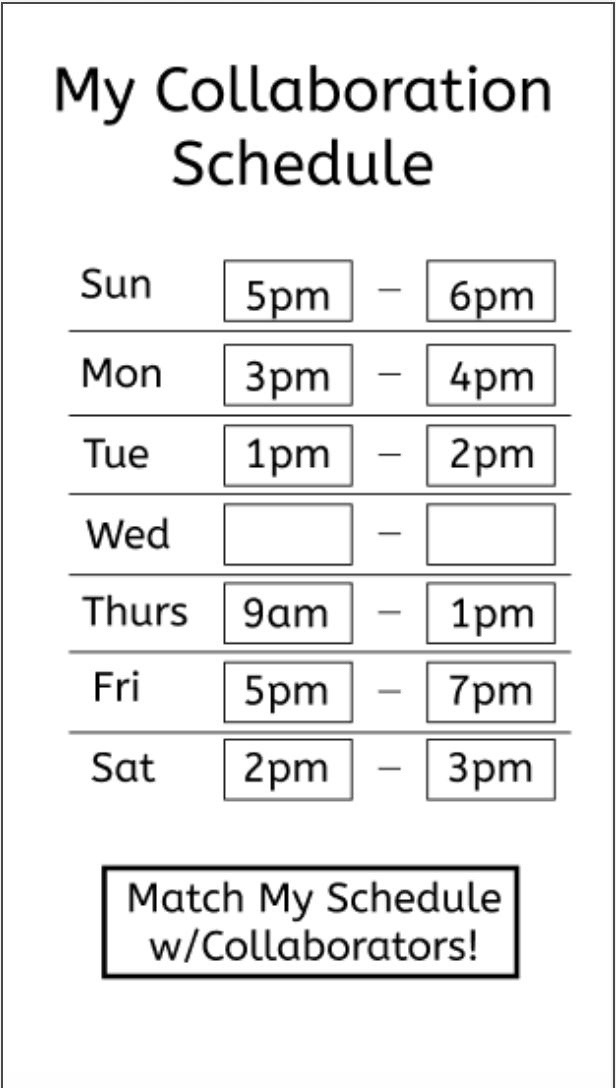 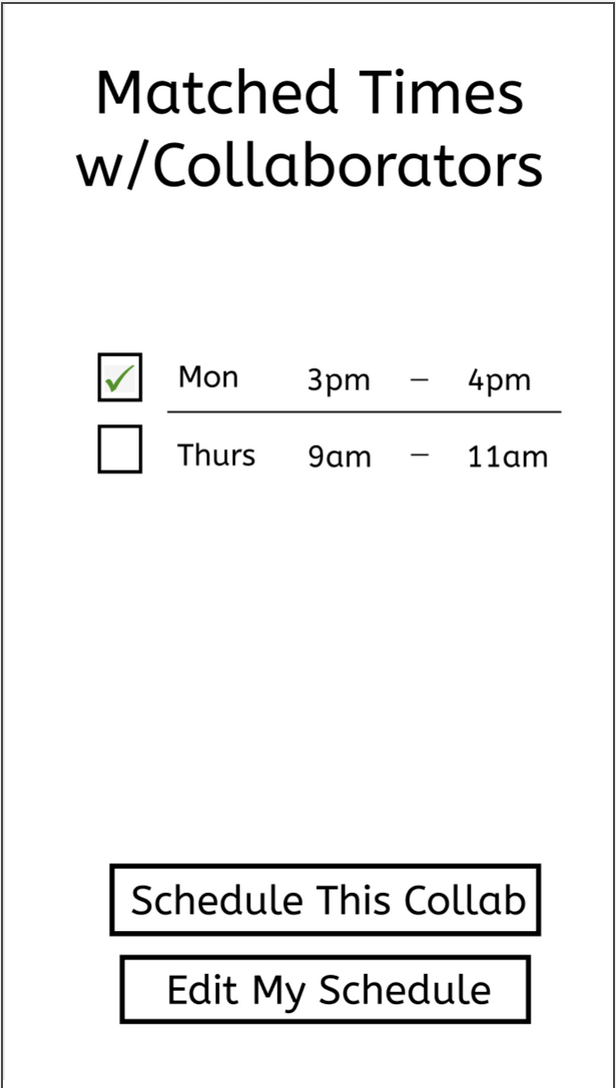 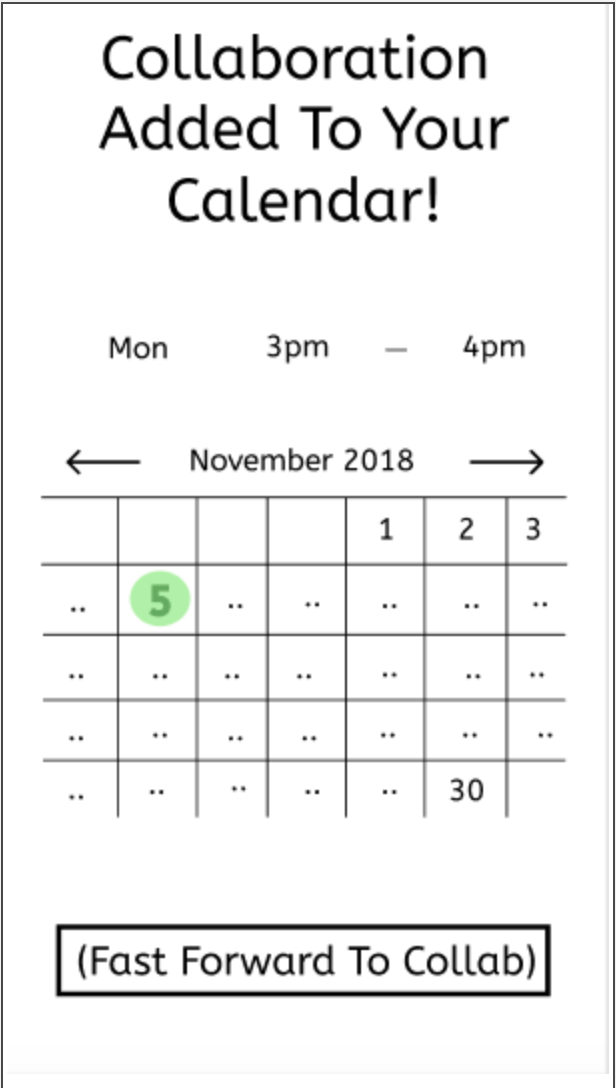 ‹#›
Added clearer buttons to add clarity to scheduling tool
Prototype Overview
‹#›
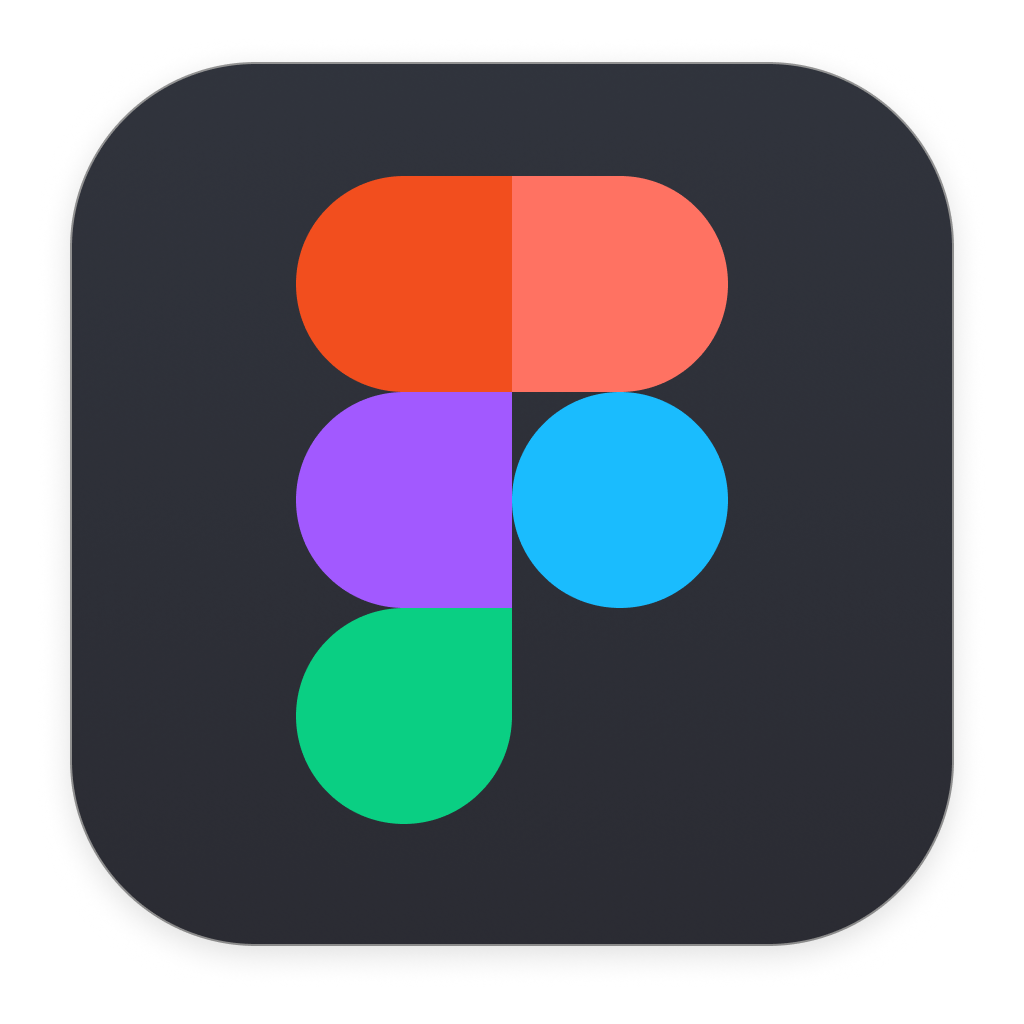 Tools
Figma & Marvel

Figma - Great for screen creation
Marvel - Great for interaction design
Two separate tools made general editing difficult
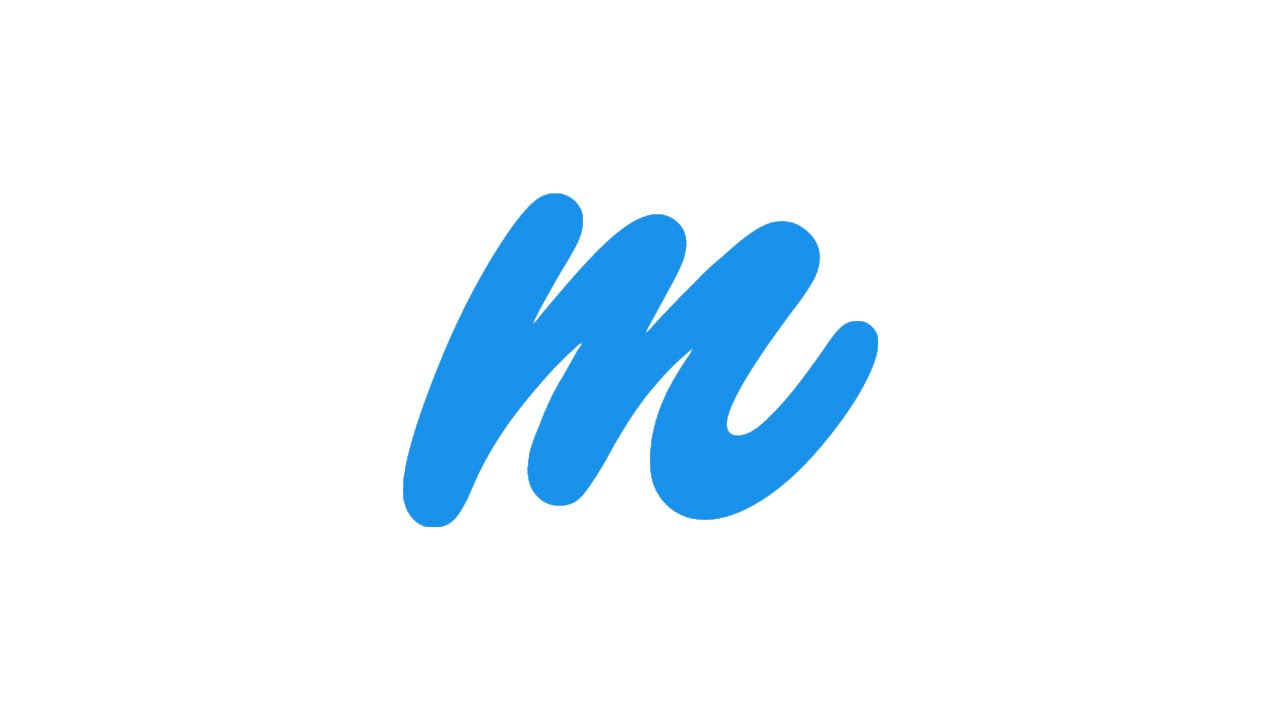 ‹#›
Limitations/Tradeoffs
Limitations
Hard to hard-code other avatars
Creating tutorials/storyline for gamification aspect
Hard to bring up keyboard to type
Hard-coded Details
Level-Up Feature - we wanted to get across the gamification aspect of our app
‹#›
UI Changes + Summary
‹#›
UI Changes and Summary
Added clarity to avatar character
Included live audience feature for performances
Extended collaborations to a 2+ party
‹#›
Link:
https://marvelapp.com/7deidfd
‹#›
Appendix
‹#›
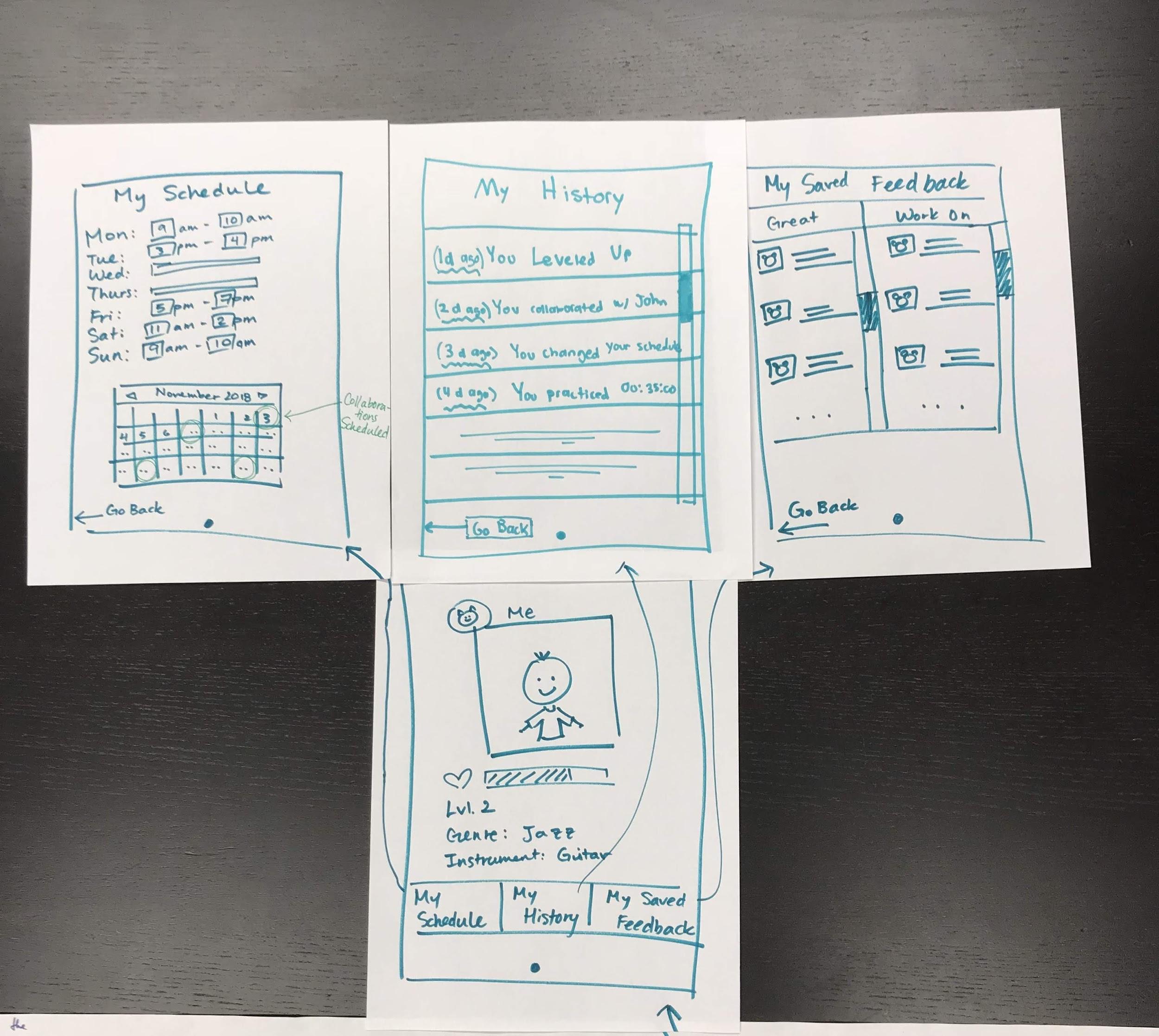 User Profile StoryBoard
‹#›
[Speaker Notes: Added new Settings/Additional Information page to enhance previous features and clarify where “My Schedule” Lives. Keeps Collaboration Task Flow cleaner.]